Конституция кемелдік - кепілі
Қазақстан Республикасының конституциясына арналған .
Дайындаған 8ә сынып
Сынып жетекшісі: Рыскельдиева Г.Қ.
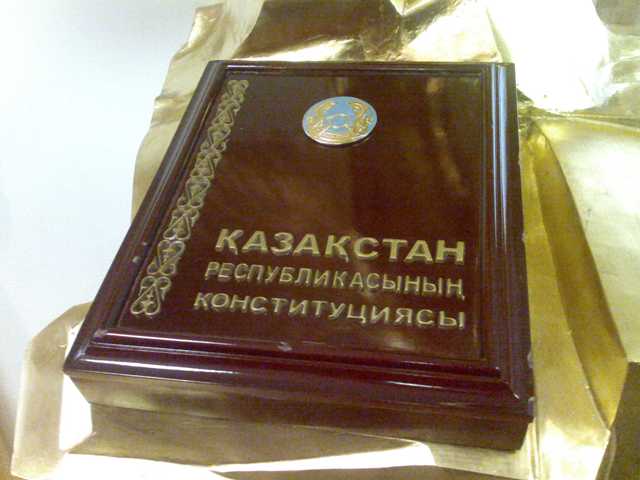 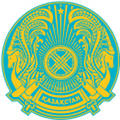 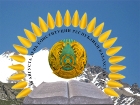 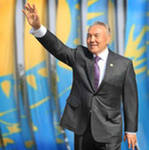 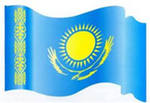 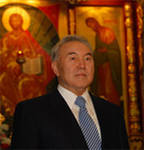 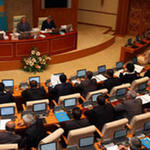 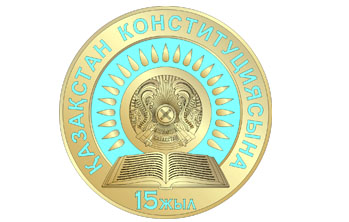 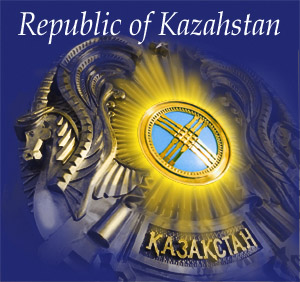 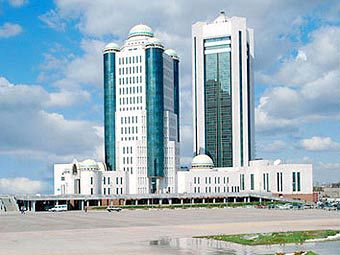 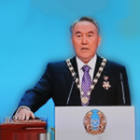